The Kuala Lumpur 2018 position statement on smoke-free homes
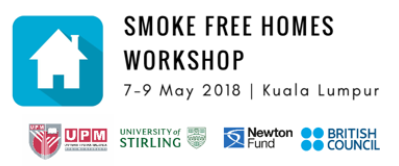 Group discussion
The Kuala Lumpur position statement on Smoke-Free Homes – first draft
Children’s exposure to SHS continues to be a major health problem globally. 
Children’s exposure to SHS primarily occurs in their own home, as a result of parental and other adult smoking activity. Concentrations of SHS in the confines of a home can be extremely high.
The long-term benefits of reducing children’s exposure to SHS are substantial.
Children have a right to a living environment free from SHS.
Parents want what is best for their child and are often unaware that smoking at home can lead to high SHS exposures that can be harmful.
Governments, health practitioners and wider society all have a duty to protect children from the harms caused by SHS exposure.
Governments should develop public health policies to help encourage parents to have a smoke-free home and these should include: 
mass media campaigns about the benefits of a smoke-free home; 
education relating to the health effects of SHS on children; 
a national 5 year and 10 year target for reducing the proportion of children exposed to SHS at home; 
consideration of practical support and legislative measures to encourage parents to provide a smoke-free home for their children.

The research community has a responsibility to find innovative and effective ways of working with parents to make their homes smoke-free.
The Kuala Lumpur position statement on Smoke-Free Homes – first draft
Children’s exposure to SHS continues to be a major health problem globally. 
Children’s exposure to SHS primarily occurs in their own home, as a result of parental and other adult smoking activity. Concentrations of SHS in the confines of a home can be extremely high.
The Kuala Lumpur position statement on Smoke-Free Homes – first draft
The long-term benefits of reducing children’s exposure to SHS are substantial.
Children have a right to a living environment free from SHS.
Parents want what is best for their child and are often unaware that smoking at home can lead to high SHS exposures that can be harmful.
The Kuala Lumpur position statement on Smoke-Free Homes – first draft
Governments, health practitioners and wider society all have a duty to protect children from the harms caused by SHS exposure.
Governments should develop public health policies to help encourage parents to have a smoke-free home and these should include: 
mass media campaigns about the benefits of a smoke-free home; 
education relating to the health effects of SHS on children; 
a national 5 year and 10 year target for reducing the proportion of children exposed to SHS at home; 
consideration of practical support and legislative measures to encourage parents to provide a smoke-free home for their children.

The research community has a responsibility to find innovative and effective ways of working with parents to make their homes smoke-free.